RIKEN Advanced Institute for Computational Science
K computer
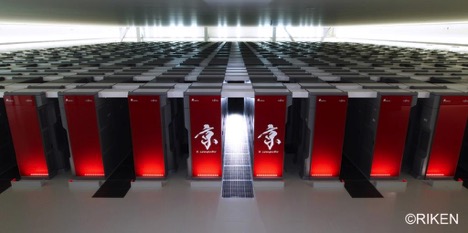 The K computer strikes a balance between performance in calculation, memory, and communication